NCDA Annual ConferenceSESSION:CDBGIncreasing Grantee & Subrecipient CapacityJune 12, 2024McKinney, TX
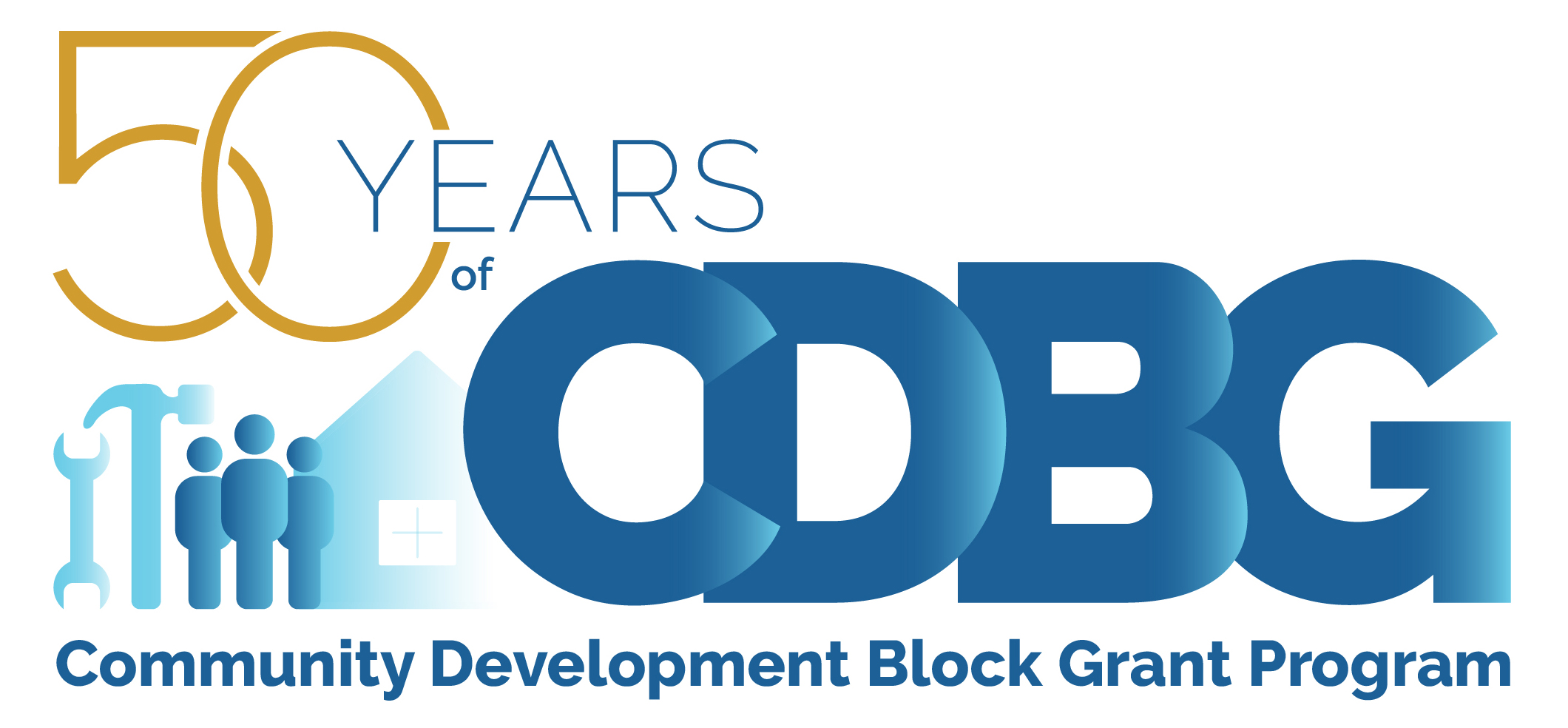 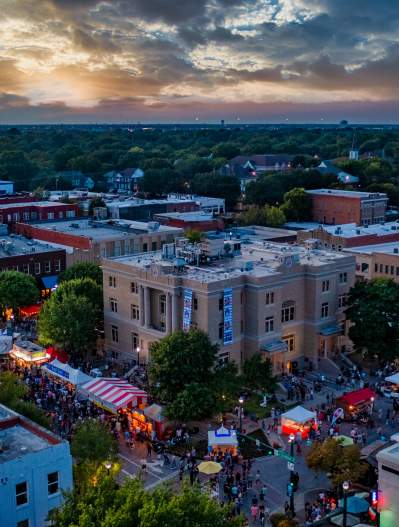 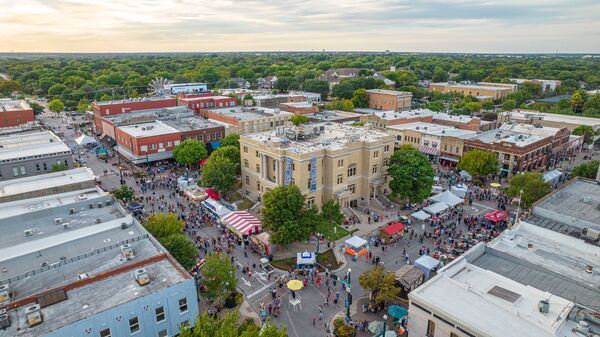 McKinney, Texasis….
One of the fastest growing small cities in the United States
Population of 213,000+  residents
CDBG Entitlement Community since 2024 – celebrating 20 years! 
Approximately $940,000 CDBG funding annually 
8 CDBG projects funded typically on an annual basis
Housing Rehabilitation Activities, about 12 annually
 A Mix of Subrecipients, city-wide
A few economic development or community development activities
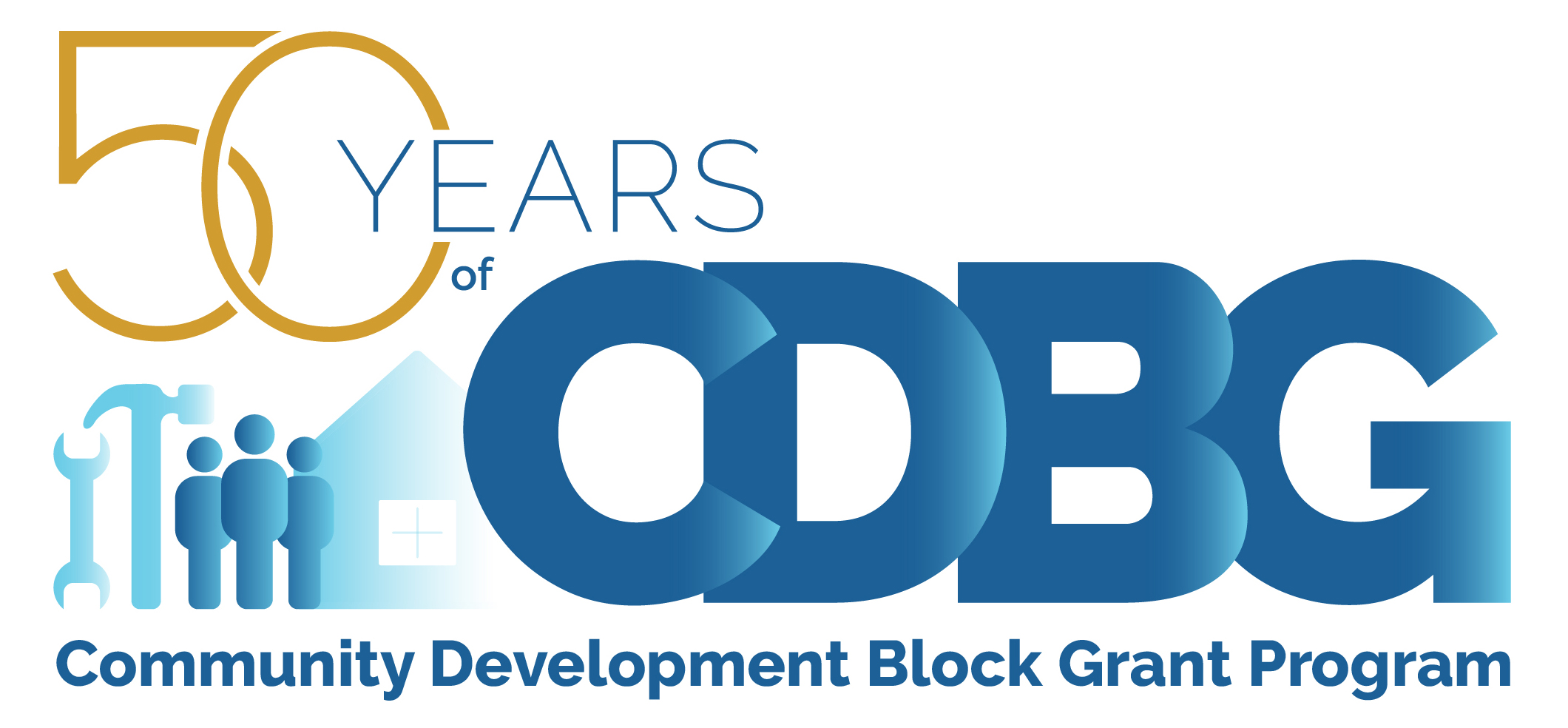 Capacity Building                 Grantee and SubrecipientsProgram: Assisting Subrecipients to operate efficiently under federal, local and state requirements (regulatory and program)Administrative: Ensure sufficient resources are provided to grantees staff and subrecipients to meet compliance requirements, as well as provide program delivery, in a timely manner.
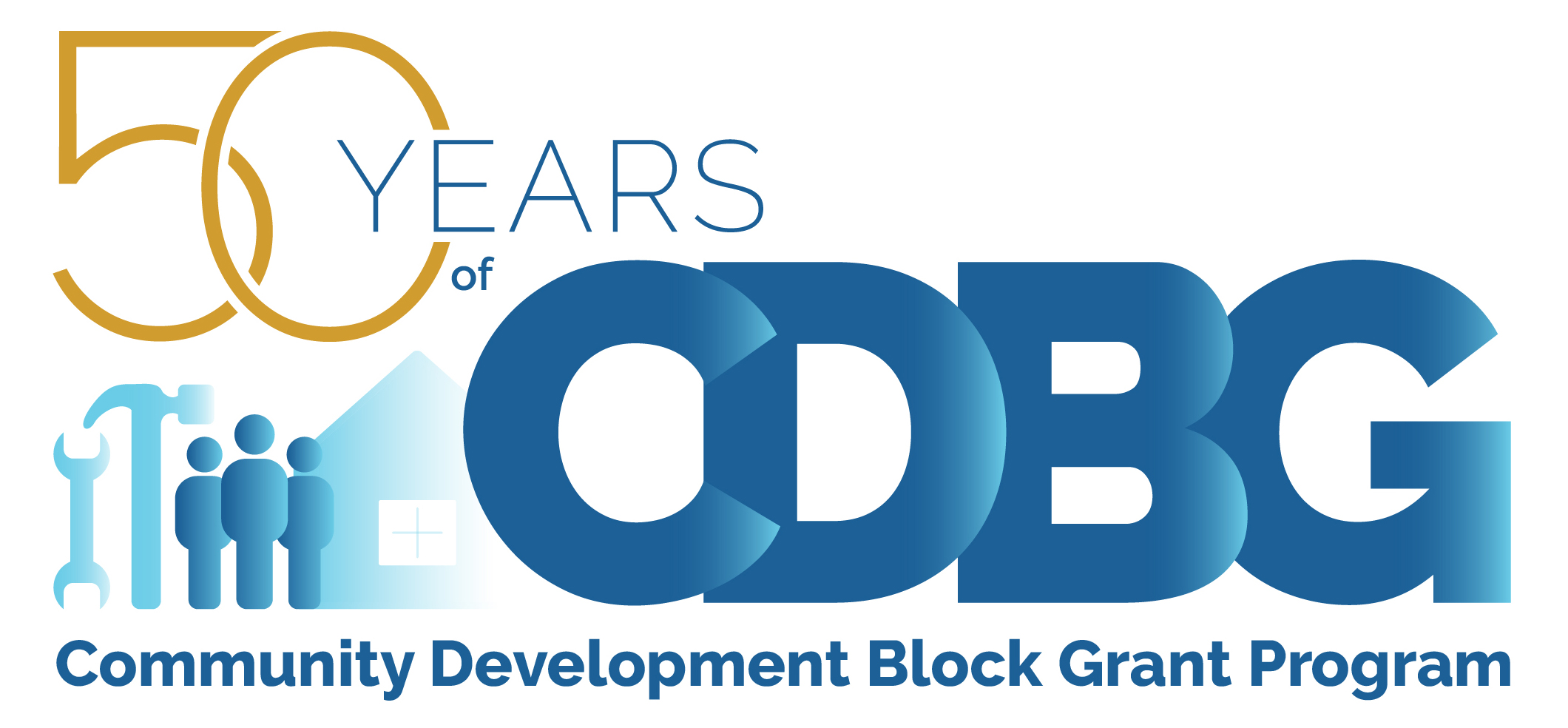 Capacity Building Subrecipientsimplement the quality-of-life activities that the grantee cannot on their own, thus creating  a partnership (activity + funding). This is a mirrored relationship.
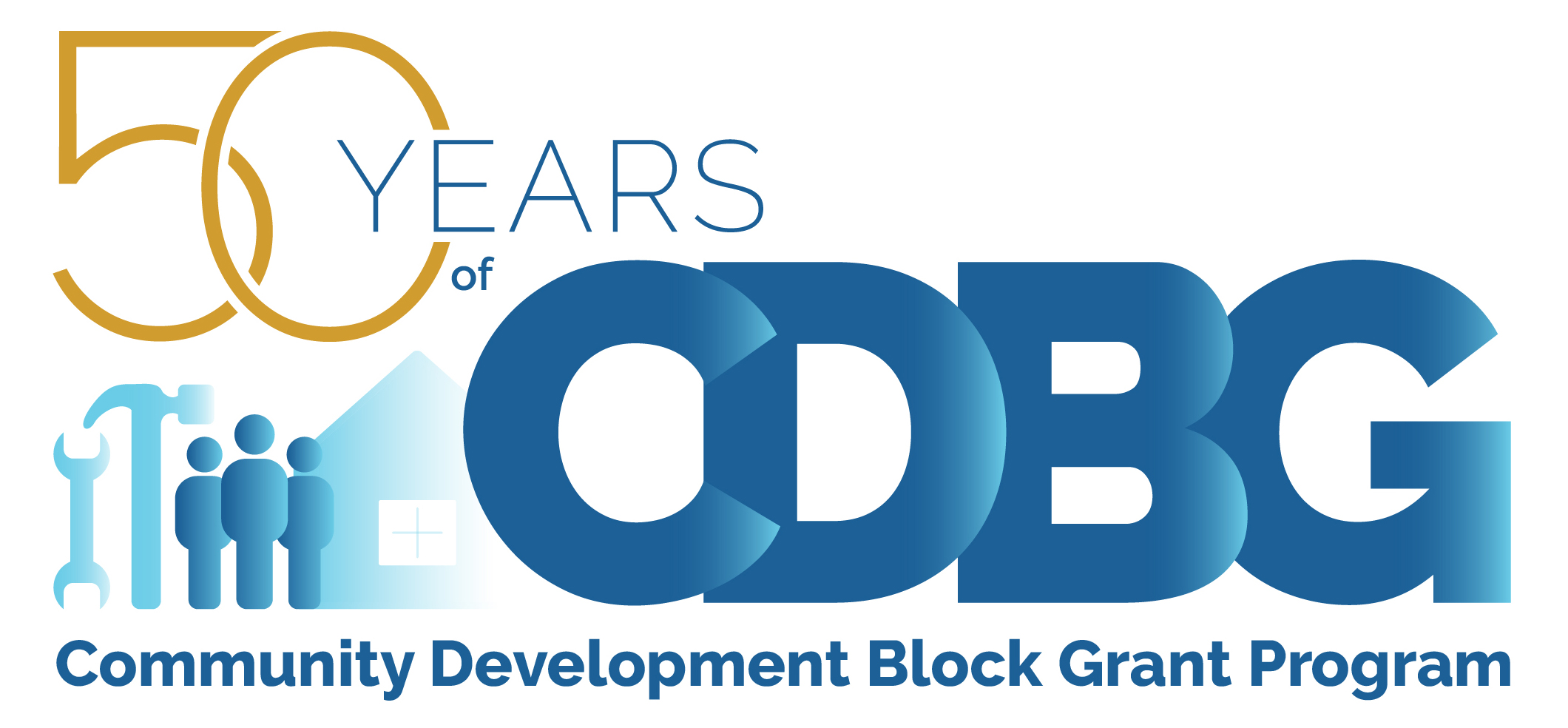 CDBG regulations 24 CFR §570.500(c) define a subrecipient as: a public or private nonprofit agency, authority, or organization, or a for-profit entity authorized under §570.201(o), receiving CDBG funds from the recipient or another subrecipient to undertake eligible activities.

The term excludes an entity receiving CDBG funds from the recipient under the authority of §570.204, unless the grantee explicitly designates it as a subrecipient. Examples:  private, nonprofit organizations, community development corporations, school districts, housing authorities, faith-based organizations, as a few examples.
Back to Basics – What is a Subrecipient?
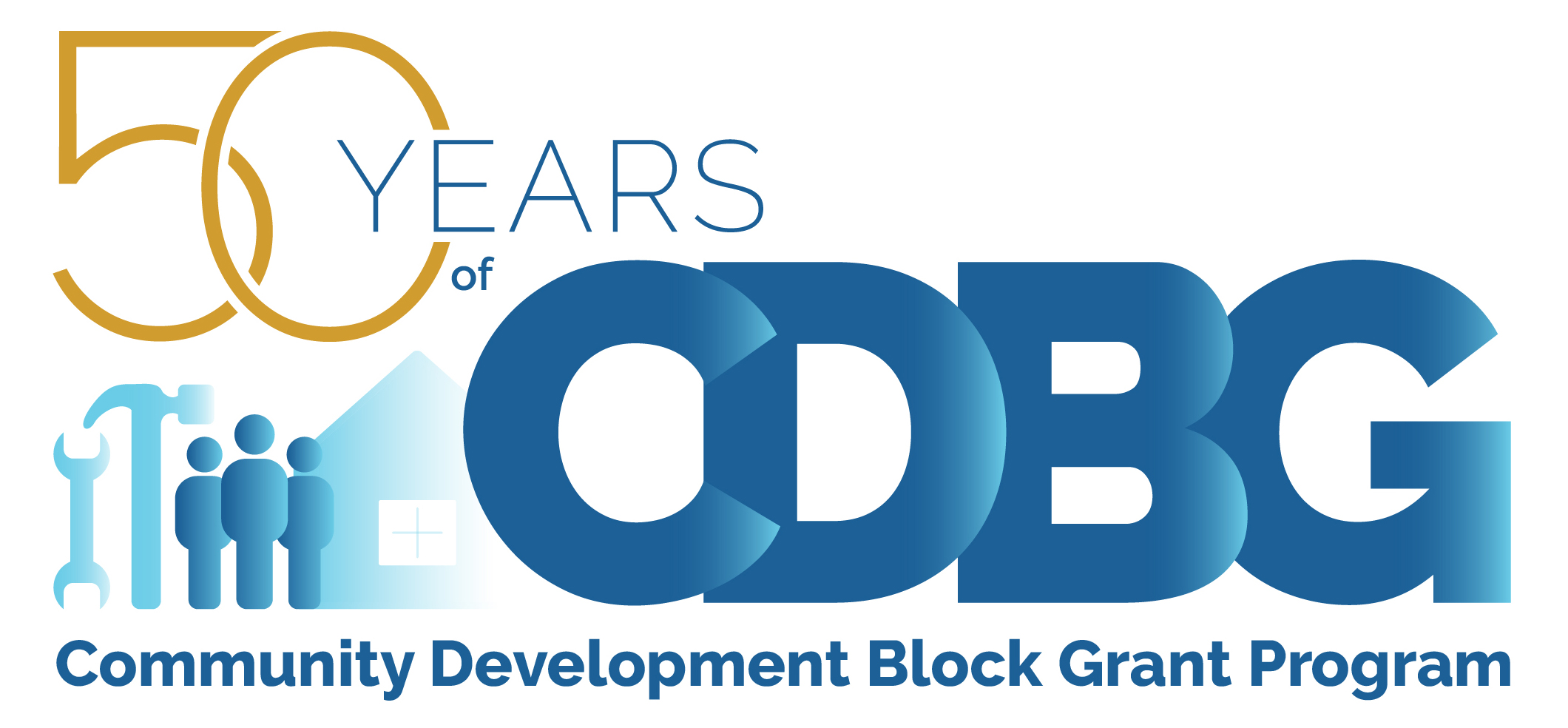 Agreement Content (At Minimum):
Compliance Provisions
Scope of Services (Beneficiaries, Use of Funds, Regulations)
Reimbursement, Expenditure Procedures
Insurance.  SAMS.
Reporting Compliance (Monthly? Quarterly?)
General Requirements, Audit Information
Records Compliance
Program Income Guidelines
Income Limits
Schedules
Capacity building block: your agreement
All requirements of your subrecipients, 
put it all in the grant agreement.
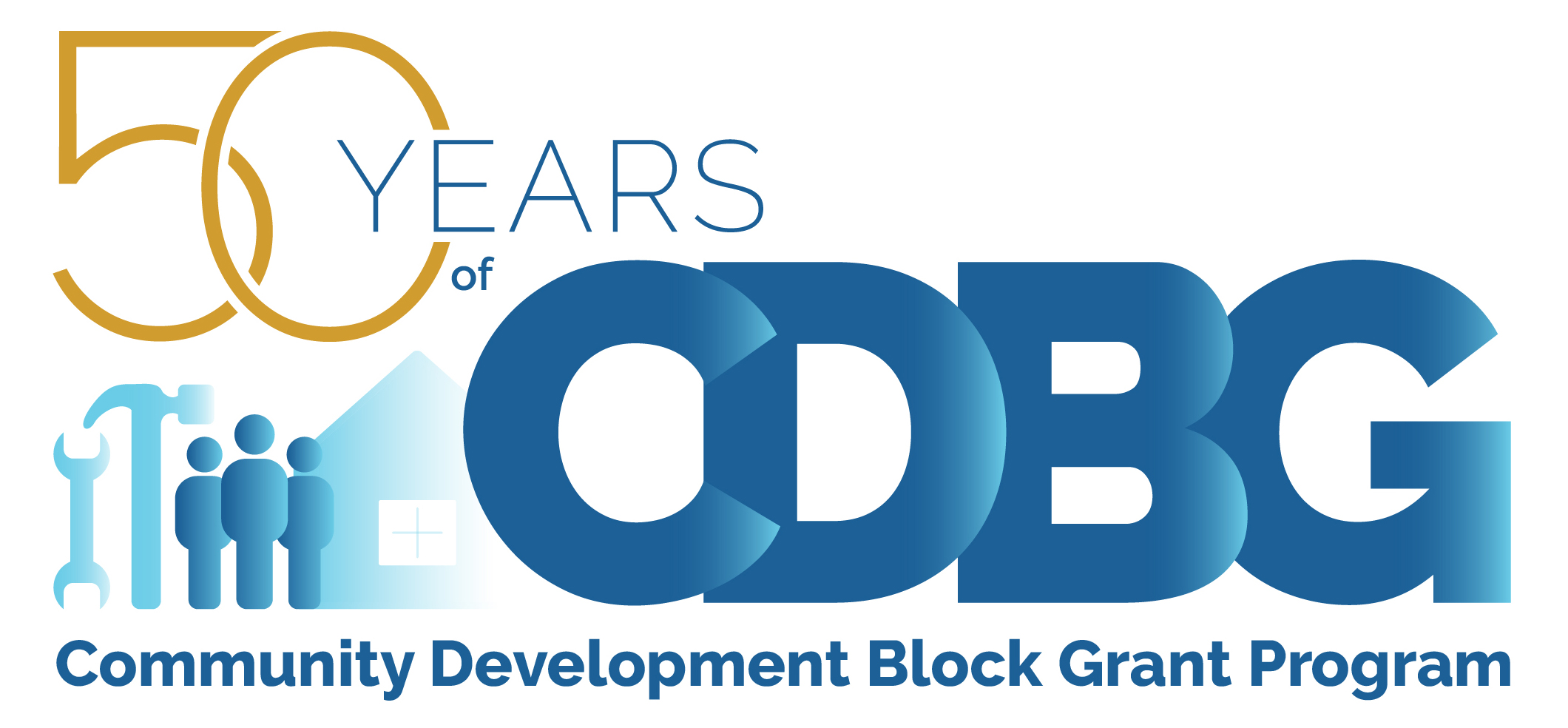 Capacity building block: your agreement, part II
All requirements of your subrecipients, 
put it all in the grant agreement.
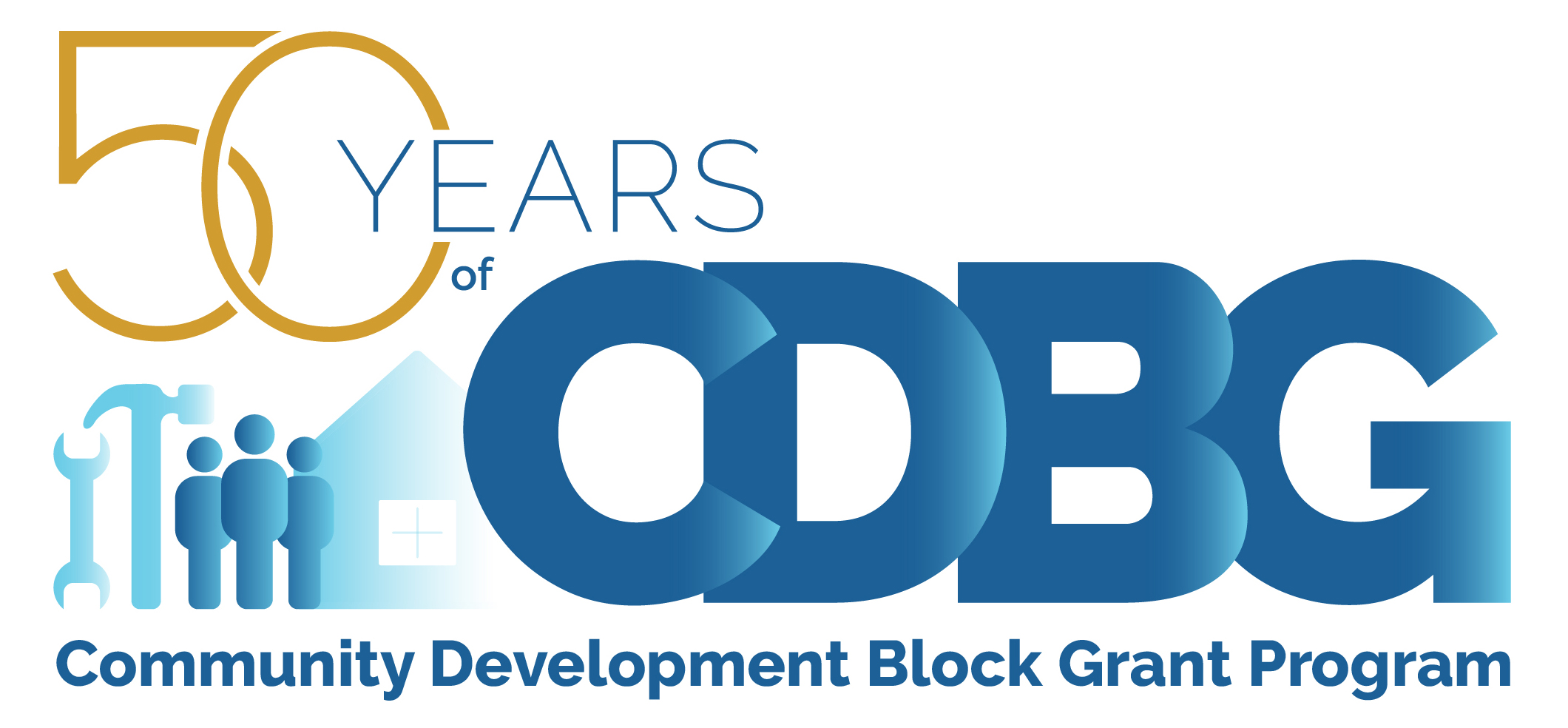 Internal ControlsAgency and the Grantee must establish and follow internal controls that provide assurance that the CDBG-funded program is managed in compliance with the local, state and federal requirements.
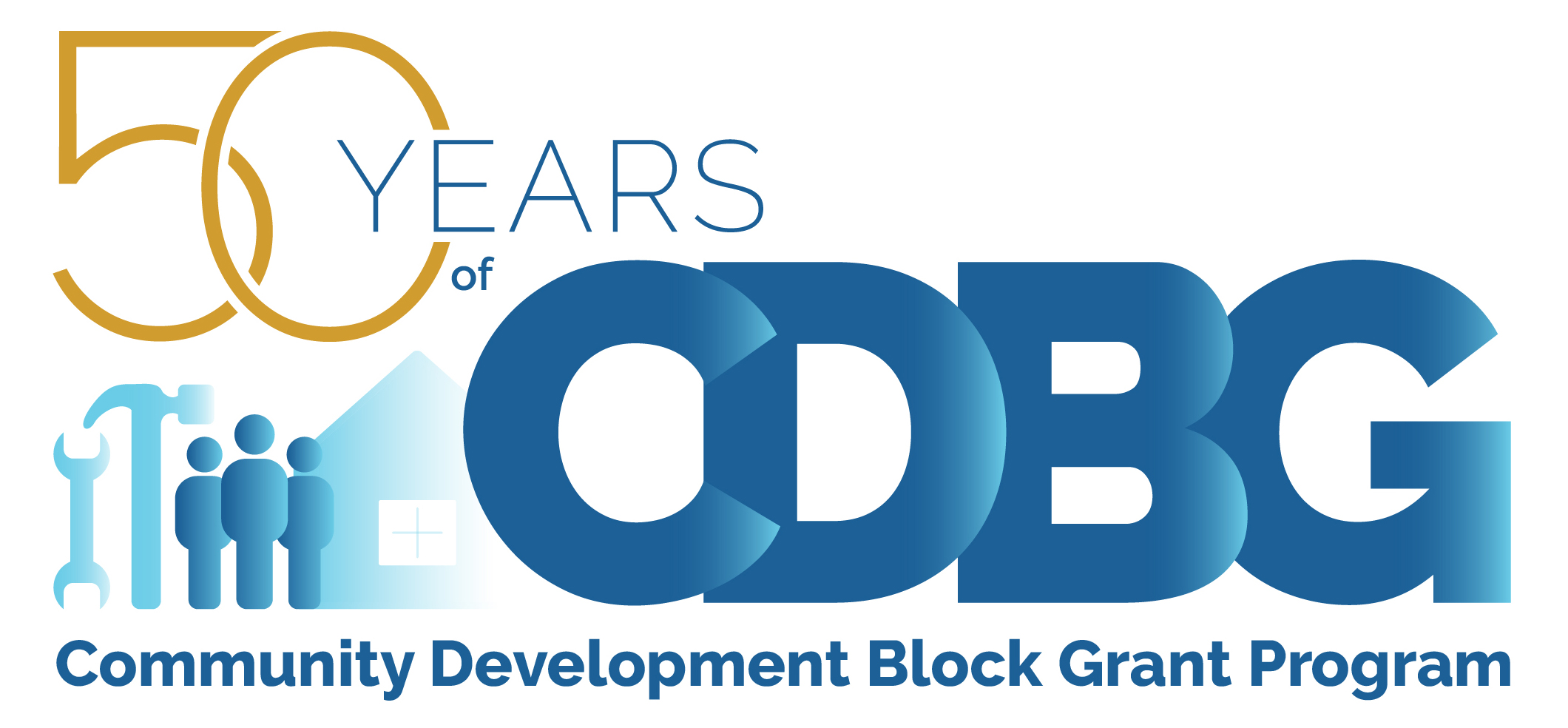 Don’t Forget Use/Follow HUD Checklists
Subrecipient Monitoring ImportanceClear cross-checks are needed, to determine if your methods and training are working and if the subrecipients are following.Best practice for post-risk assessment of the grantee and      subrecipient program. Documentation for compliance (program and fiscal)Aids in improvement for program and administrative capacity.
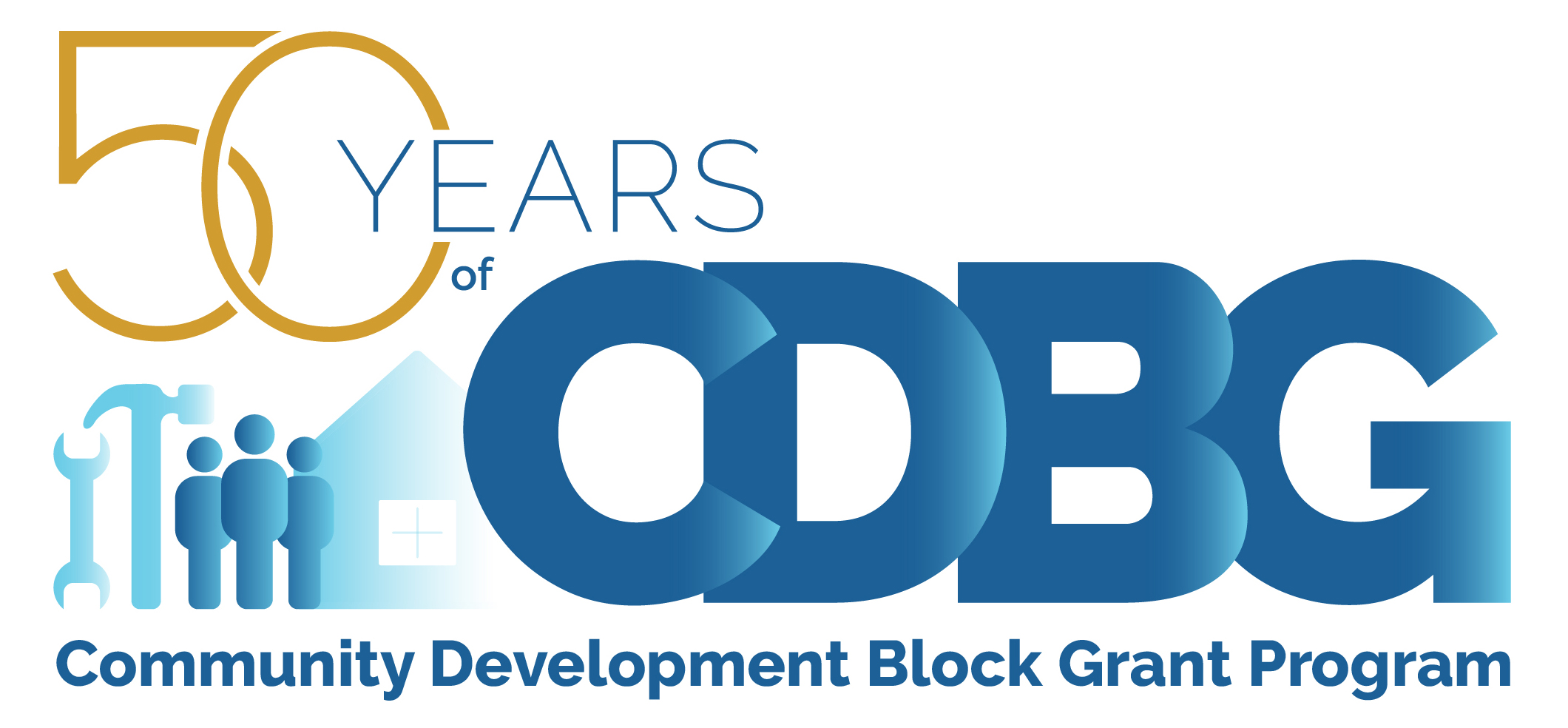 Methods of Monitoring
Subrecipient Reports
Monthly or quarterly, it’s one of the best sources of performance measurement.
Helps the Grantee report  In IDIS the goals that both the subrecipient and Grantee has agreed upon.
Indicator that grant agreement obligations and federal requirements are met.

          Other
Check-in Chat          Timeliness
Client Feedback       Engagement
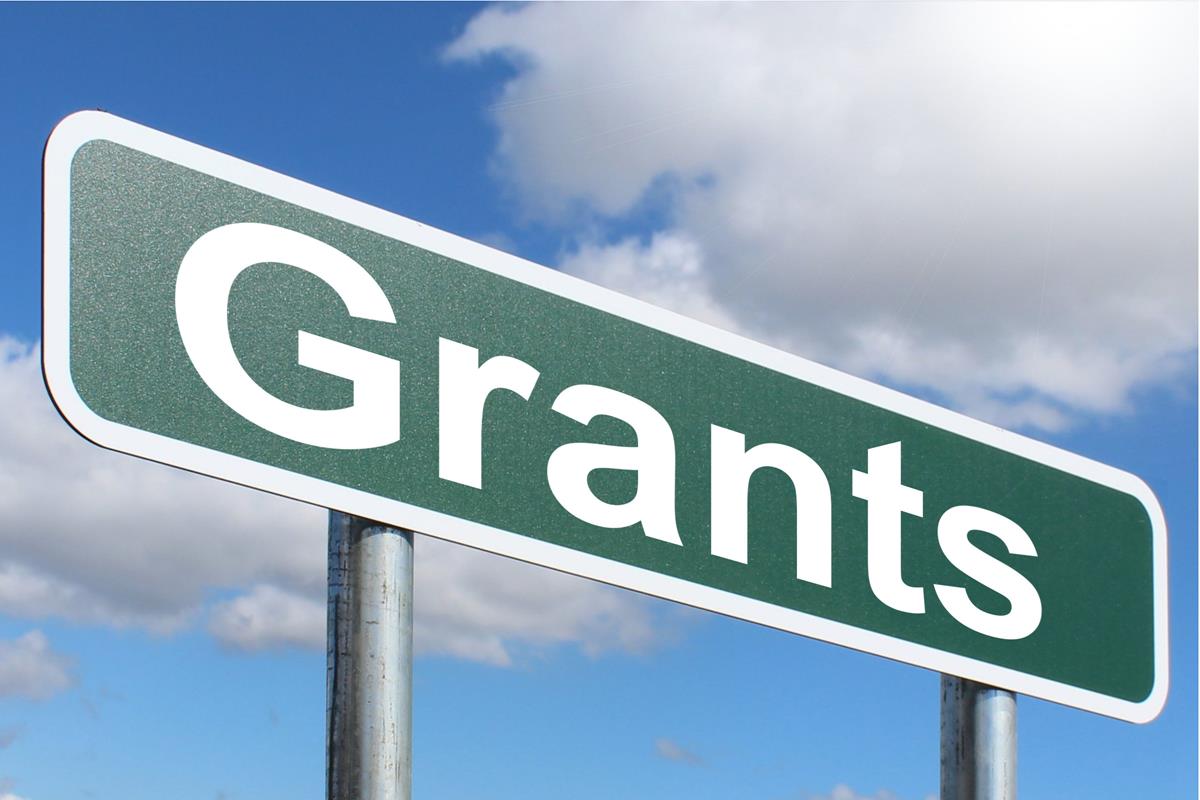 Know who you aregrant manager
Grantee CAPACITY BUILDING suggested practices
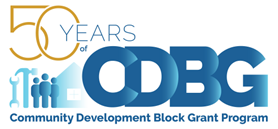 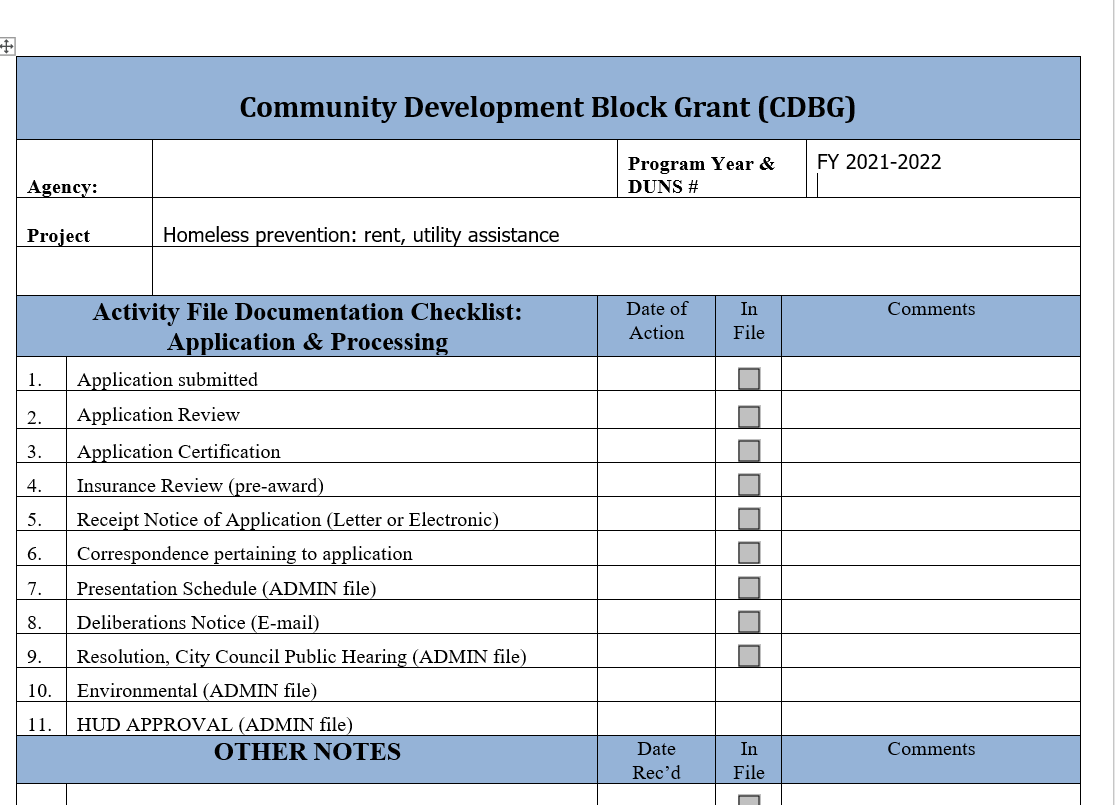 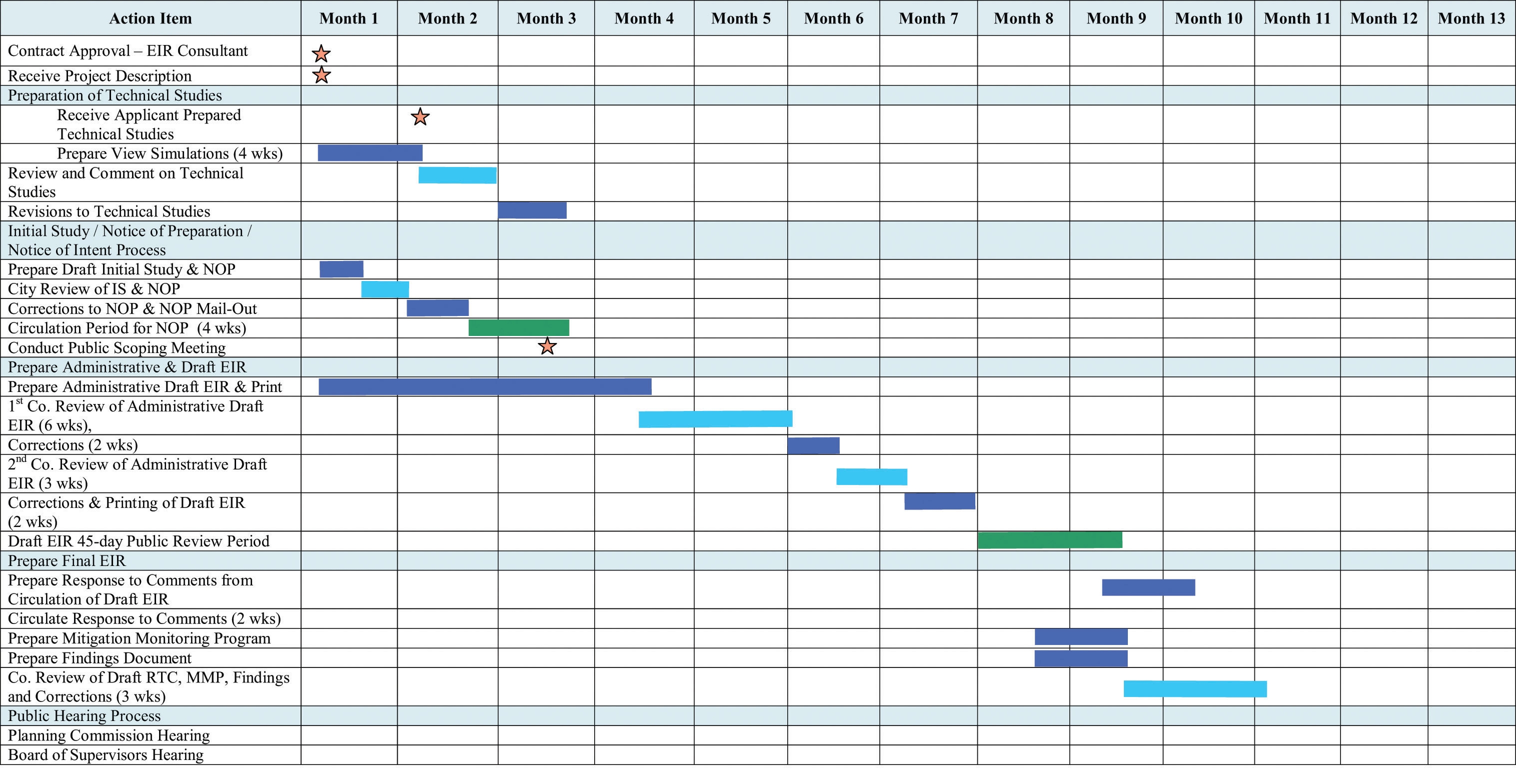 Organize your program and files. Talk with your peers for ideas!
Grantee:Ongoing Technical AssistanceYES (Your Essential staff)
Utilize HUD Monitoring Checklists to cross check your internal controls, policies and procedures
Train so that the Grantee and Subrecipient mirror each other – 
Document, Document, Document 
Ensure that you have effective Internal Controls
Training applies to all – don’t forget to train (or re-train) your own staff (Grantee)
Continue to assess capacity to administer federal funds and programs 
      (esp. seasoned subrecipients  require re-evaluation, as things change)
Innovate – never be afraid to adjust or change!
Give grace, yet correct when needed
Keep building relationships, even with potential agencies that are not funded.  Sometimes encouragement is needed
Outcomes
Shirletta BestCommunity Services AdministratorCity of McKinneyHousing & Community DevelopmentPhone: 972-547-7577sbest@mckinneytexas.org THANK YOU!
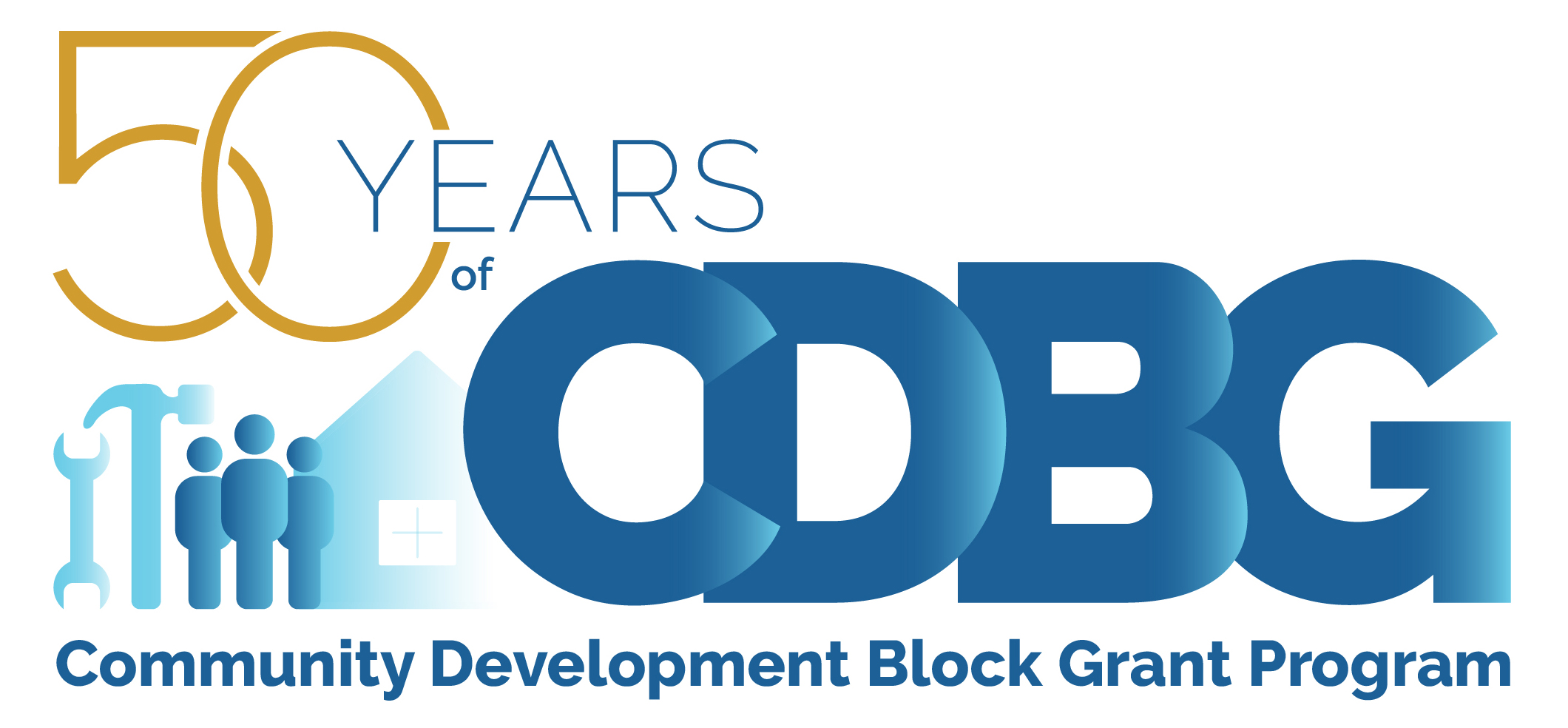